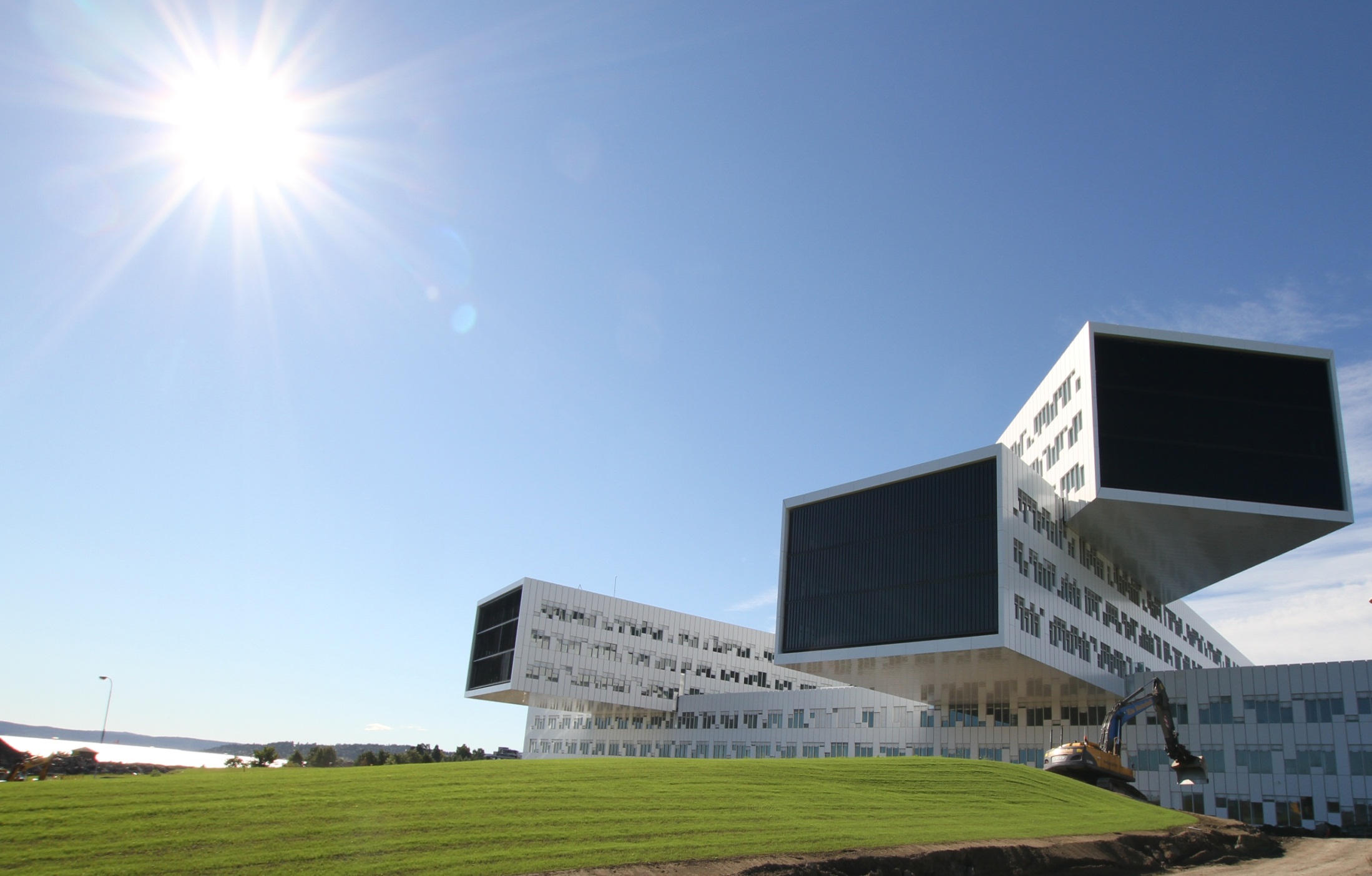 Global Expert Group webinar
Skanska Norway – Statoil Fornebu
Advanced indoor climate
Spectacular
architecture
Short construction time
Skanska Norway - Statoil Fornebu
Facts – short construction time
67.000m2 in 20 months       turnover 8 MEUR p/m. 

Challenges – short construction time
Challenge due to short construction time       amount of advanced technology       test period should have been 3 months
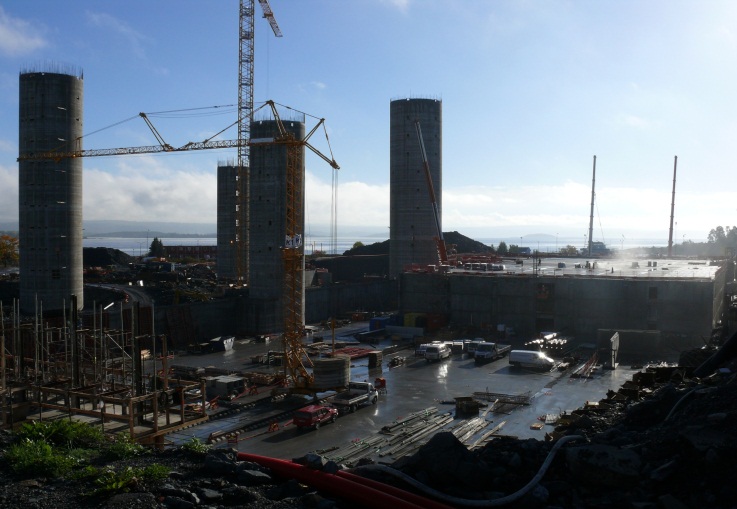 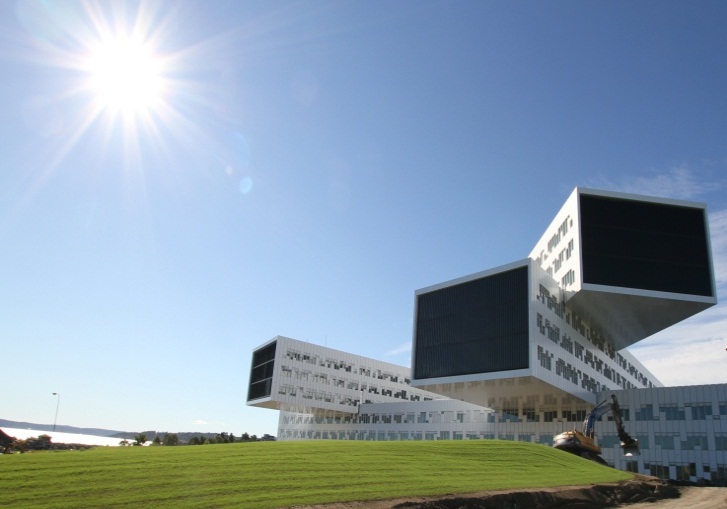 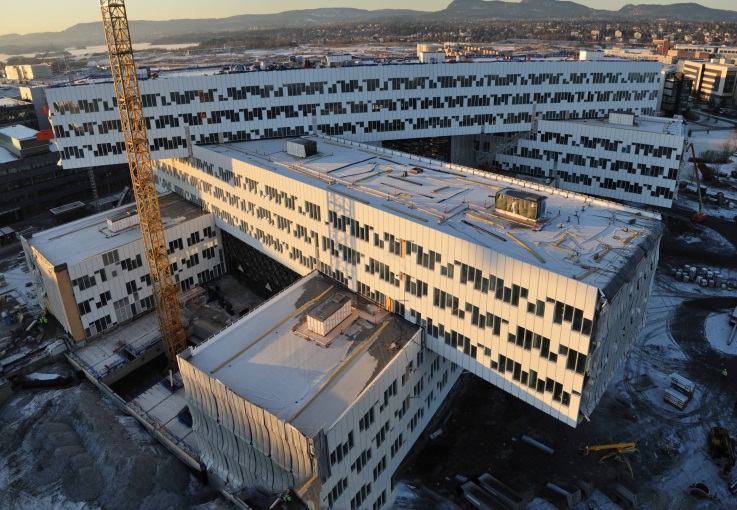 Skanska Norway - Statoil Fornebu
Learning points – short construction time
Intensive construction time scale requires good mobilization       both quality and time
Important to respect testing phase       building this hi-tech requires extensive testing
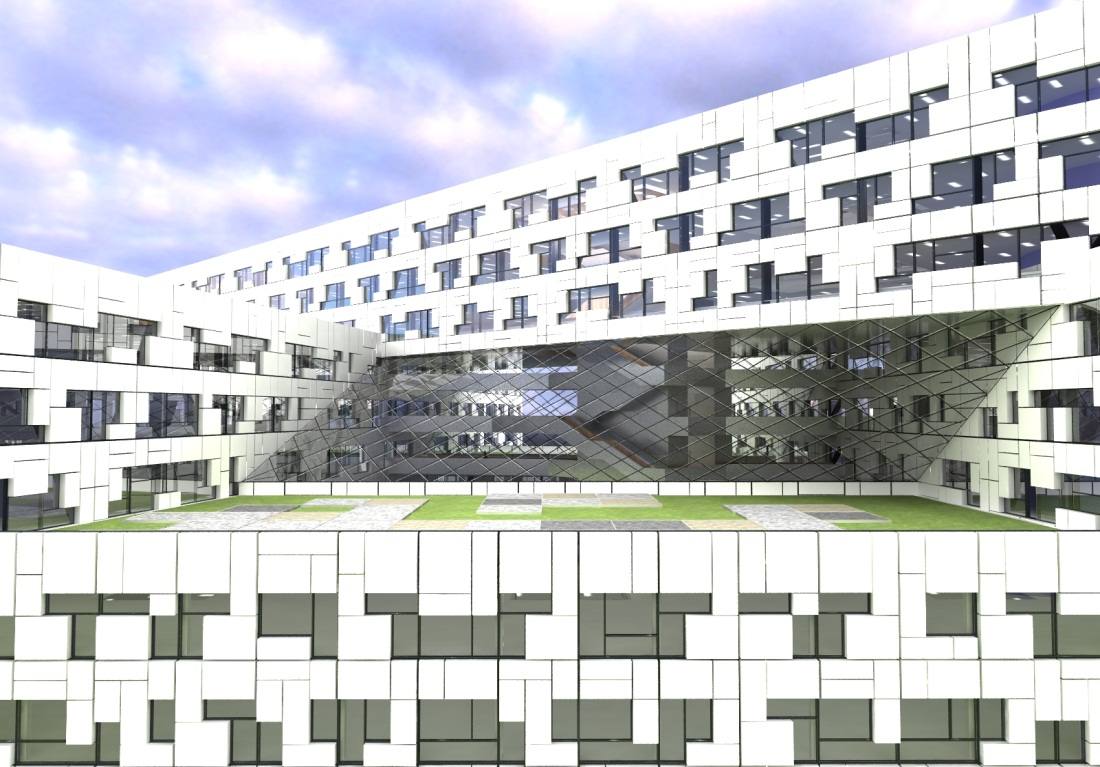 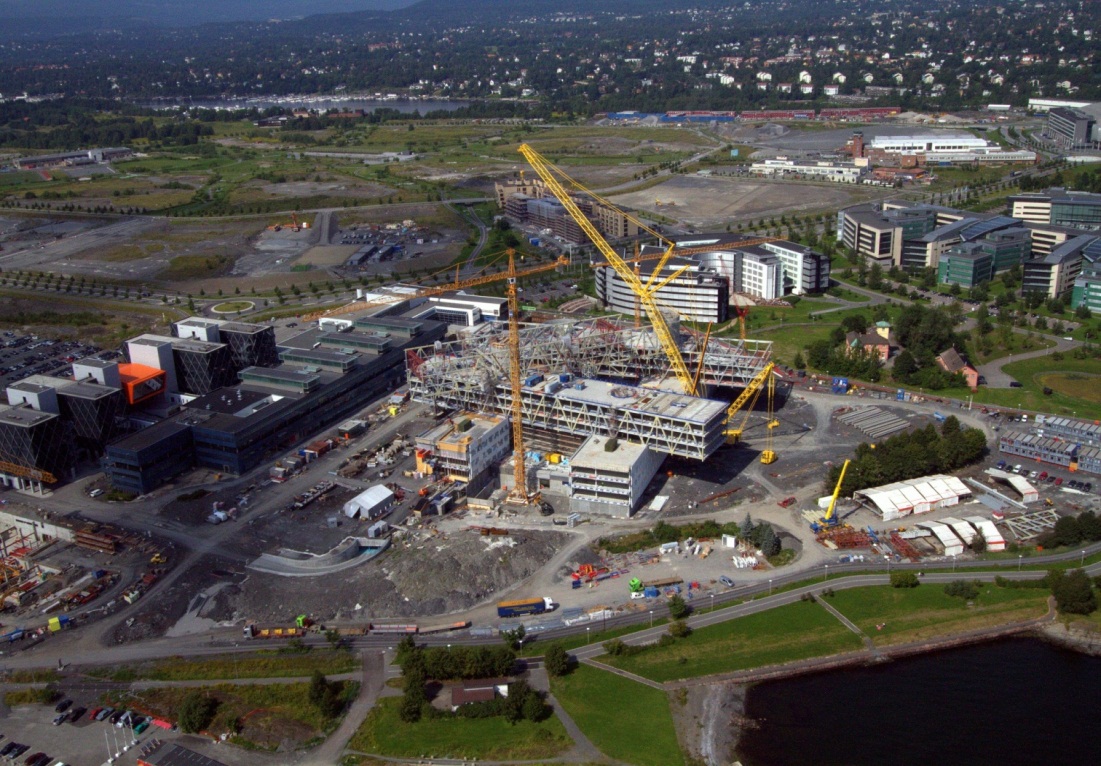 Skanska Norway - Statoil Fornebu
Facts – spectacular architecture
Large span       maximum span for supporting structure is 55 meters       up to 30 meter cantilever       High Risk Structure Team involved 
Inspired by Mikado       consists of five building shells which are column-free and three floors high
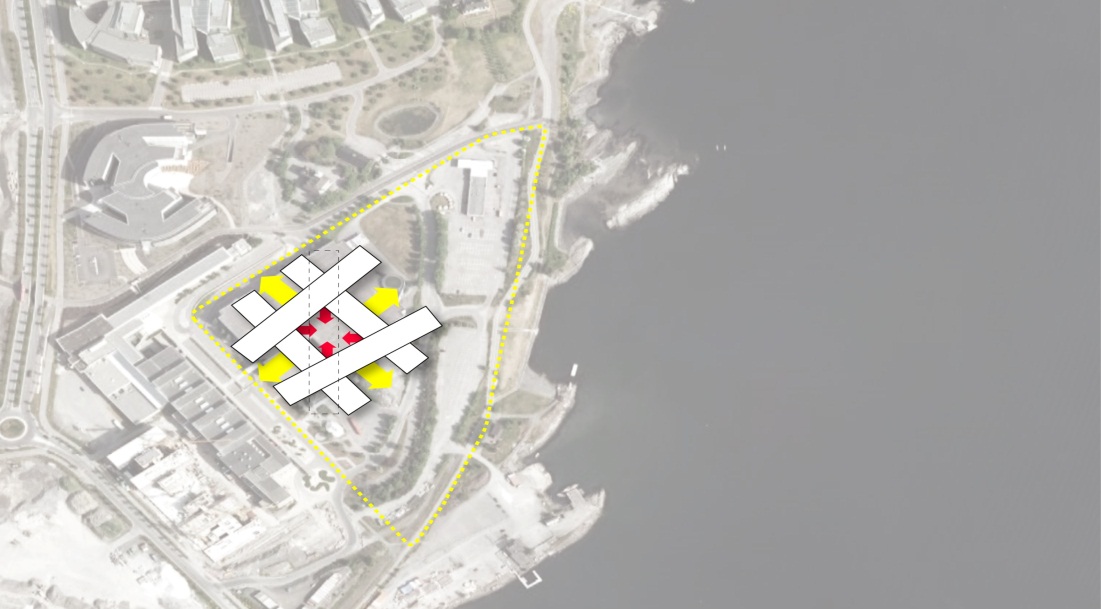 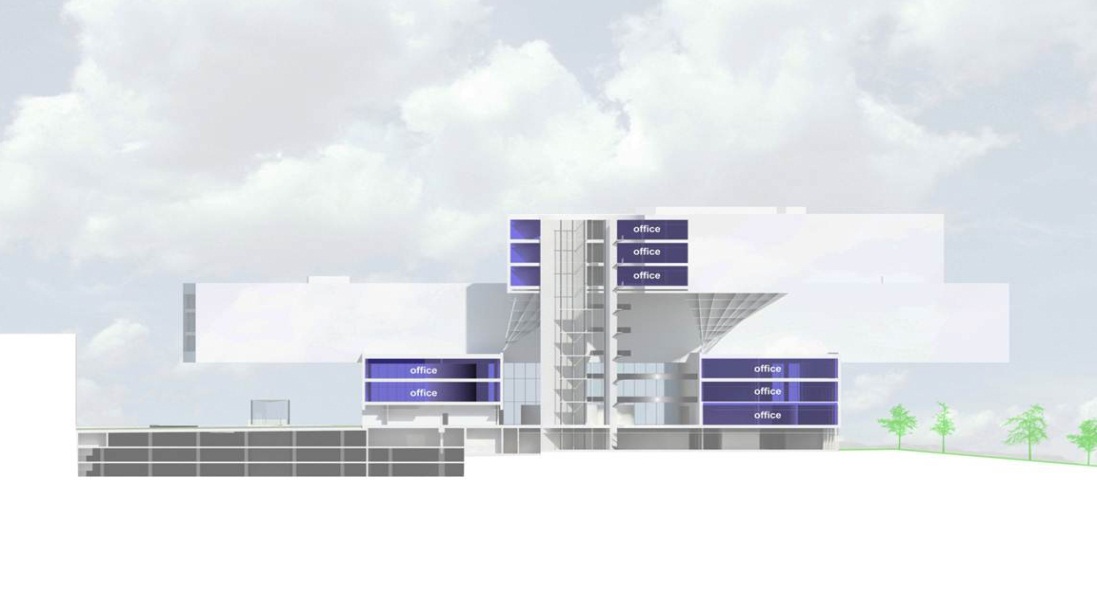 Mikado
Skanska Norway - Statoil Fornebu
Challenges - spectacular architecture
Load-bearing steel beams were prefabricated with a camber of 120mm       no more than 10mm camber upon completion. “Zero” deviation
Supported by 16 columns       load on each column varies from 3000 to 5800 tonnes. 
Construction of the glass roof       in conjuction with building shells
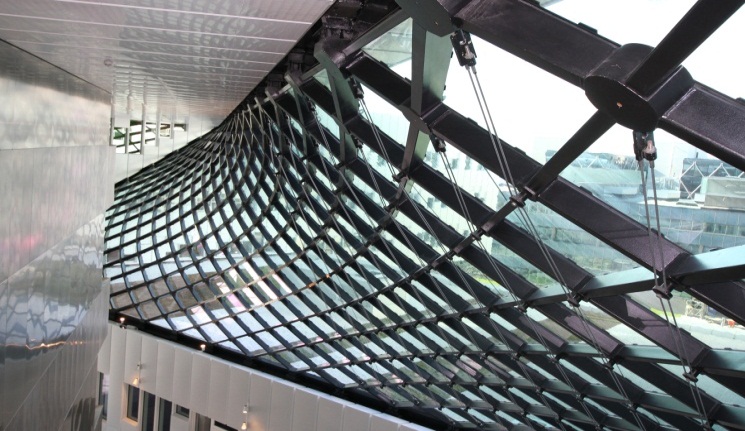 Skanska Norway - Statoil Fornebu
Learning points - spectacular architecture
Through superb cooperation between contractor, architect and consultants we broke records      span + construction time
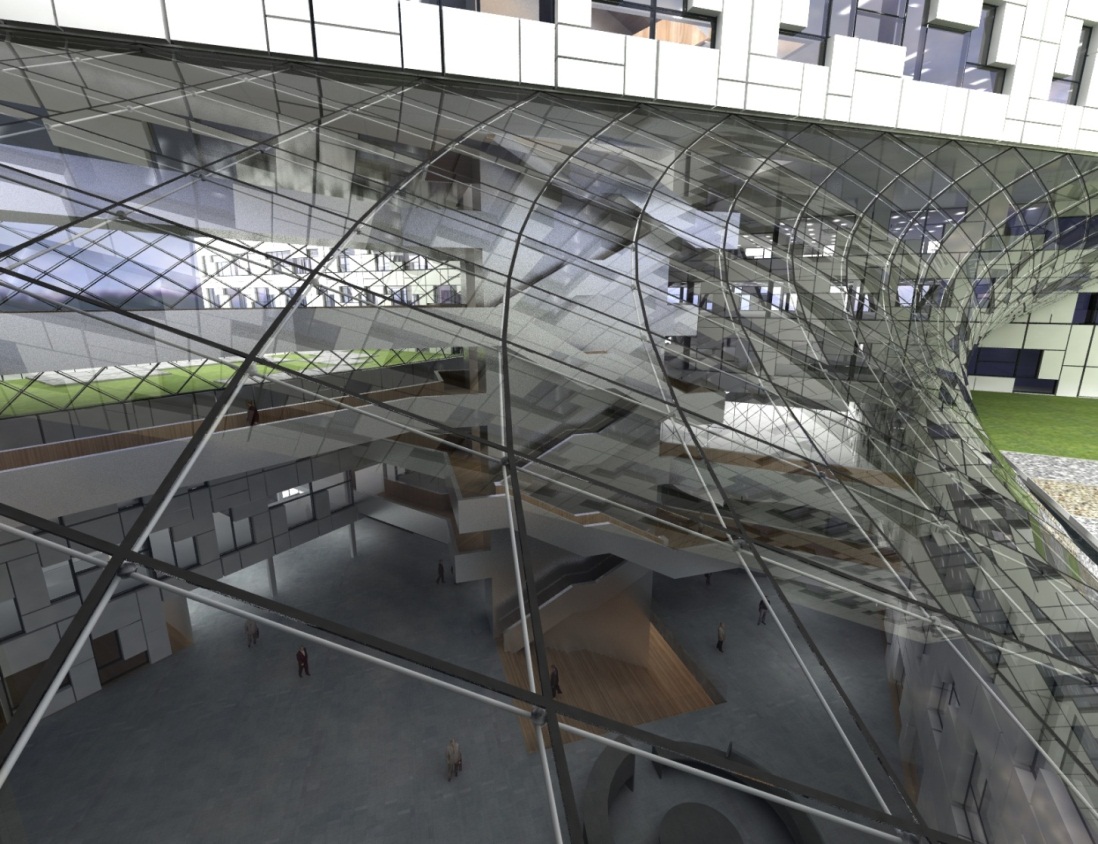 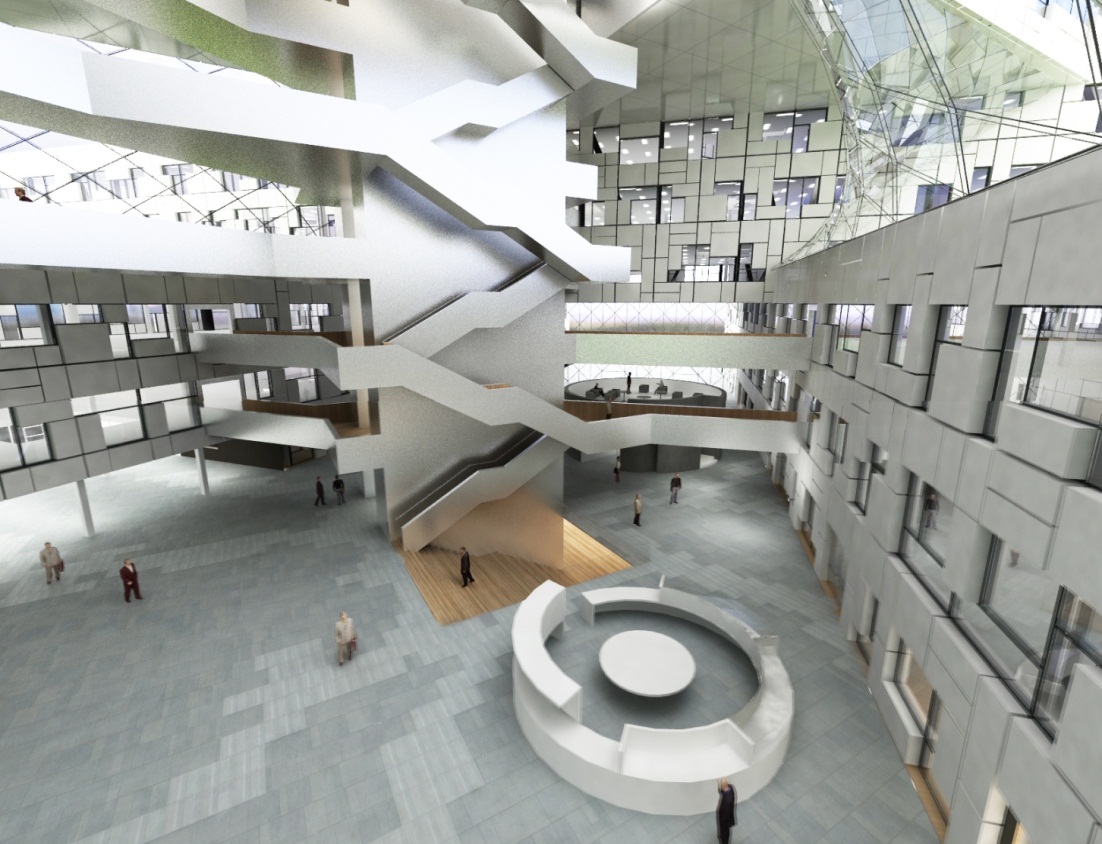 Skanska Norway - Statoil Fornebu
Facts – advanced indoor climate
Target       world’s best indoor climate
Every technical application       managed from one top system       which can control every individual component
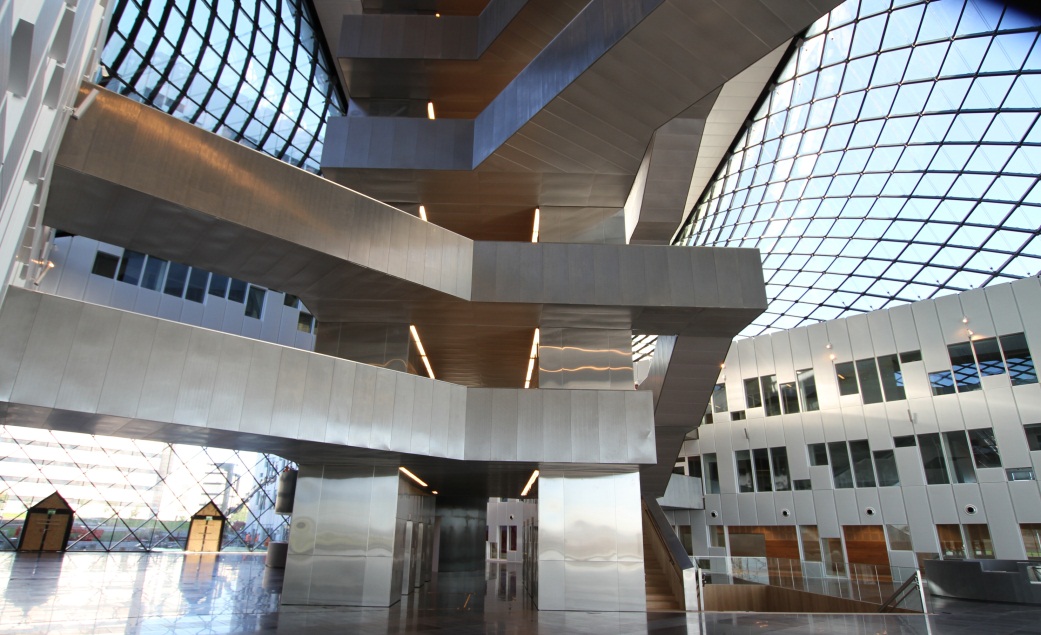 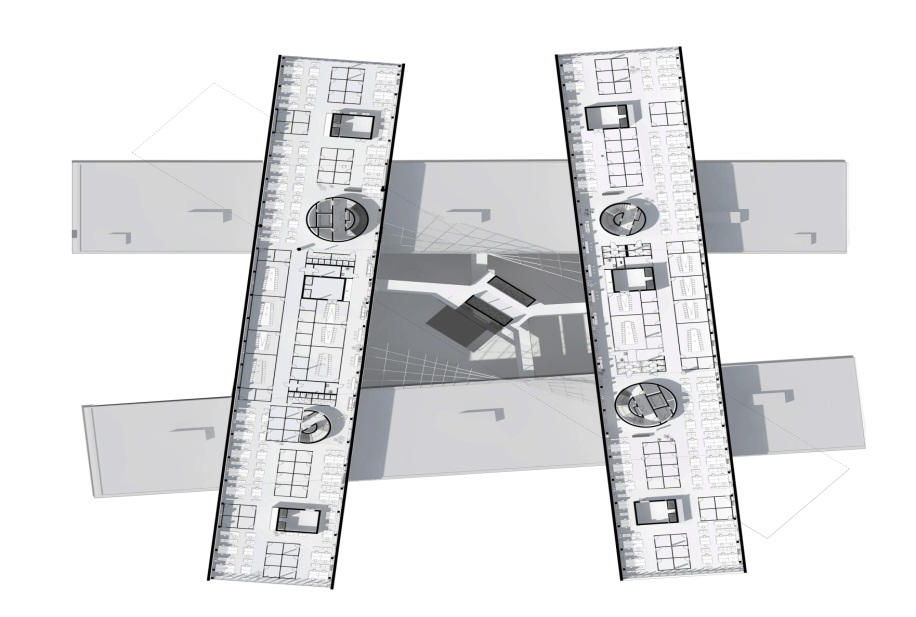 Skanska Norway - Statoil Fornebu
Challenges – advanced indoor climate
Integrated chilled beam        tested at factory and after completion. Entire system        every individual component
Communication between involved parties        firstly communication between people developing systems  secondly between the systems themselves
Development of the integrated chilled beam        the heart/core of the building’s flexibility       the combination of all climatic requirements
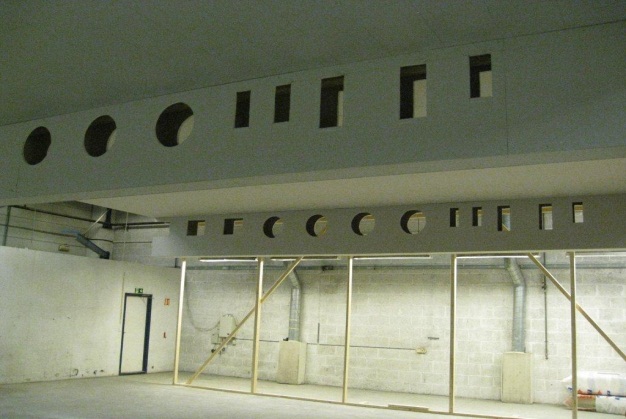 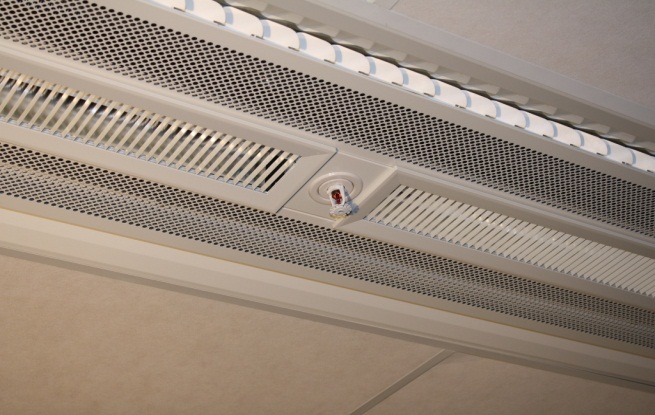 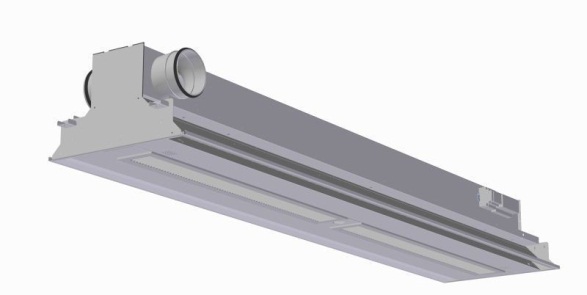 Skanska Norway - Statoil Fornebu
Learning points – advanced indoor climate
The role of the integrator crucial       need to understand the complexity 
Mock-up room       level of detail, size and scale. Everything was testet in the mock-up room
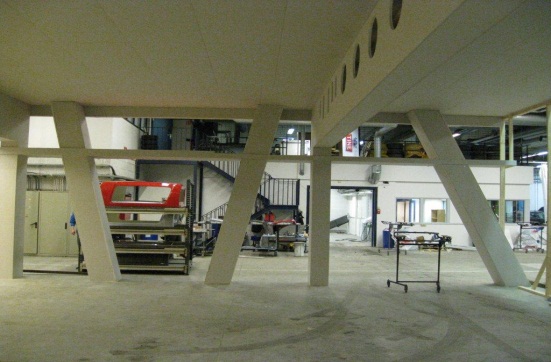 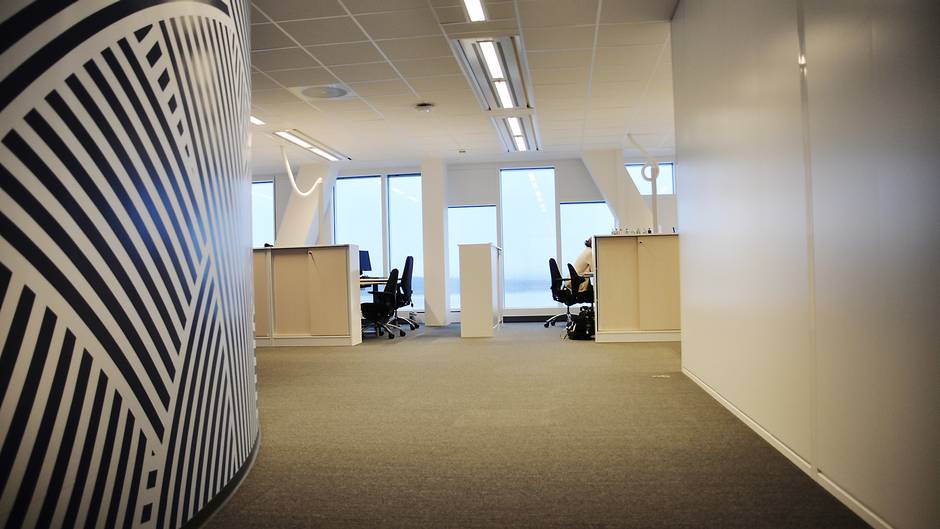 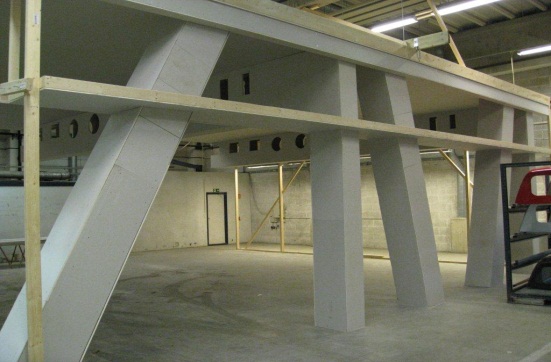 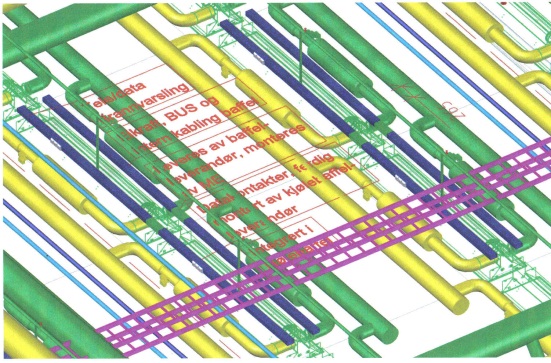 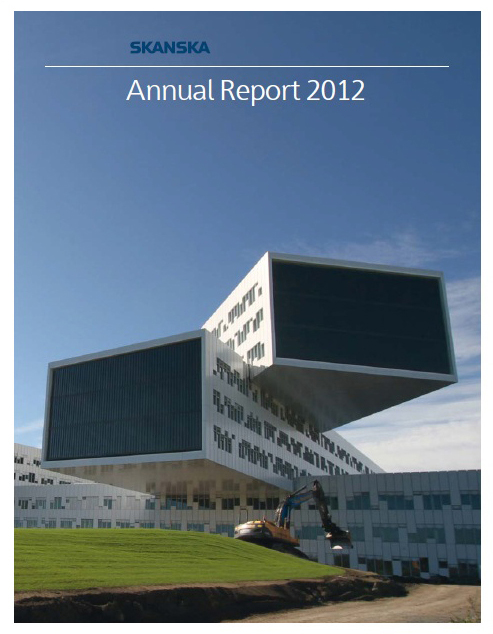 Association of Consulting Architects in Norway’s Developer Award  2012 
Statoil Fornebu
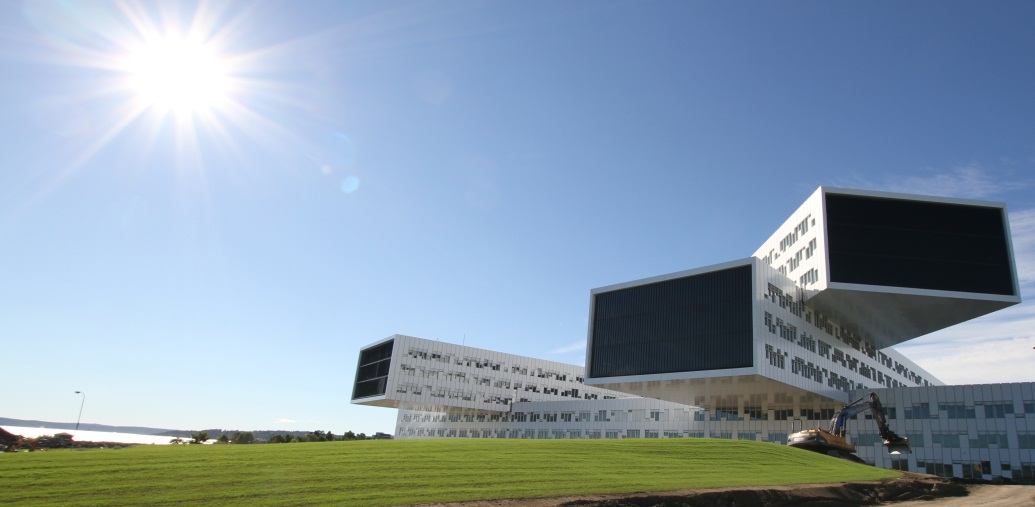 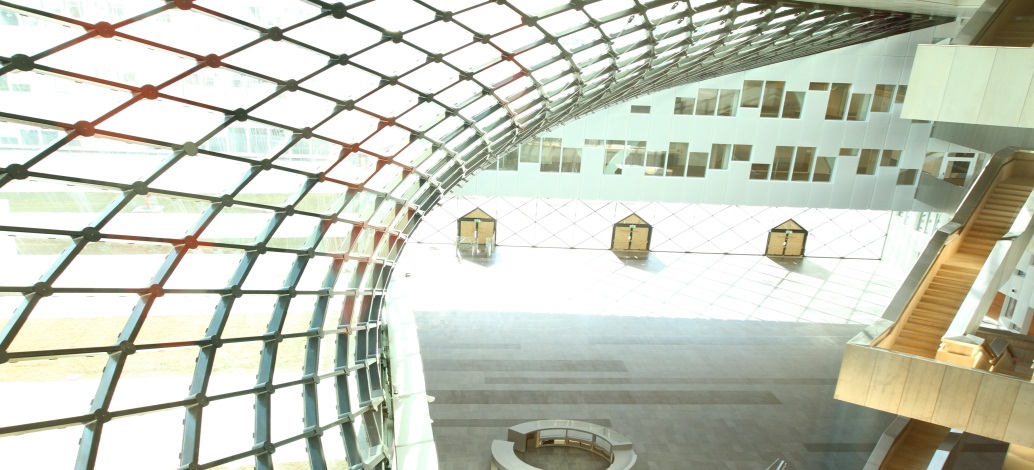